wemwgjøvwni ivngvwbi ivwngAvmmvjvgy AvjvBKzg|nvcvwbqv †K.Gg. dvwRj gv`ivmvi AbjvBb K¬v‡m ¯^vMZg
wkÿK cwiwPwZ‡gvt AvwZKzi ingvbcÖfvlK (c`v_©weÁvb)nvcvwbqv †K.Gg. dvwRj gv`ivmvmvcvnvi,bIMuv|‡gvevBj bs 01716-960615Email: lectureratik@gmail.comFB: www.facebook.com/lectureratik
welqt c`v_©weÁvb 1g cÎ
‡kÖwYt  Avwjg
আমাদের আজকের পাঠের বিষয়
‡¯‹jvi ¸Yb
অধ্যায় – 2
পাঠ - 4
শিখনফল
এই পাঠ শেষে শিক্ষার্থীরা-
1| ‡¯‹jvi ¸Yb e¨vL¨v Ki‡Z cvi‡e|
2| WU ¸Y‡b my‡Îi e¨envi Rvb‡Z cvi‡e|
AvR‡Ki cvVt  ‡f±‡ii ¸Yb
(K) ‡¯‹jvi ¸Yb
`ywU †f±‡ii ¸bdj hw` GKwU †¯‹jvi ivwk nq Zvn‡j G ai‡bi ¸bb‡K †¯‹jvi ¸bb ev WU ¸bb e‡j|
G ¸bd‡ji gvb ivwk `ywUi gvb I G‡`i ga¨eZ©x †Kv‡Yi †KvmvB‡bi ¸bd‡ji mgvb|
[Speaker Notes: Md. Atikur Rahman, Lecturer(Physics), Hapania KM Fazil Madrasah, Sapahar, Naogaon.]
‡¯‹jvi ¸Y‡bi e¨vL¨v
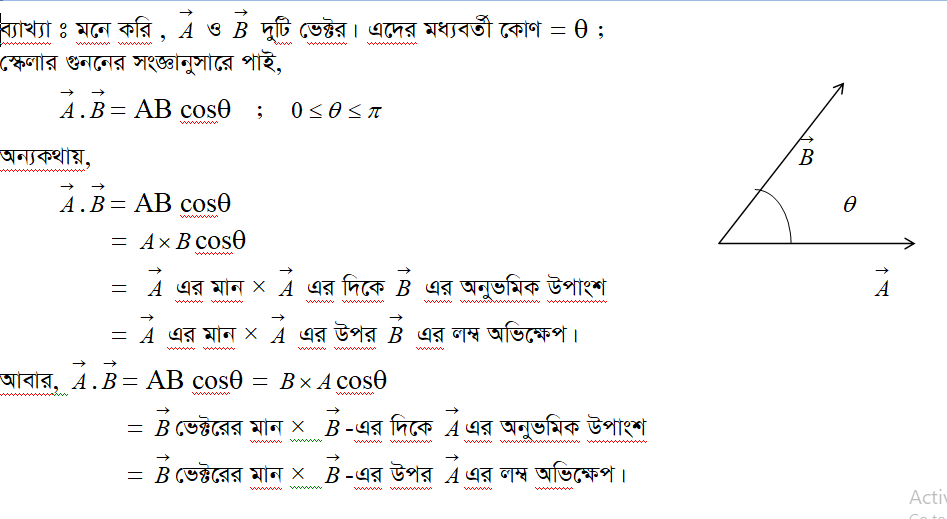 [Speaker Notes: Md. Atikur Rahman, Lecturer(Physics), Hapania KM Fazil Madrasah, Sapahar, Naogaon.]
‡¯‹jvi ¸Y‡bi e¨vL¨v
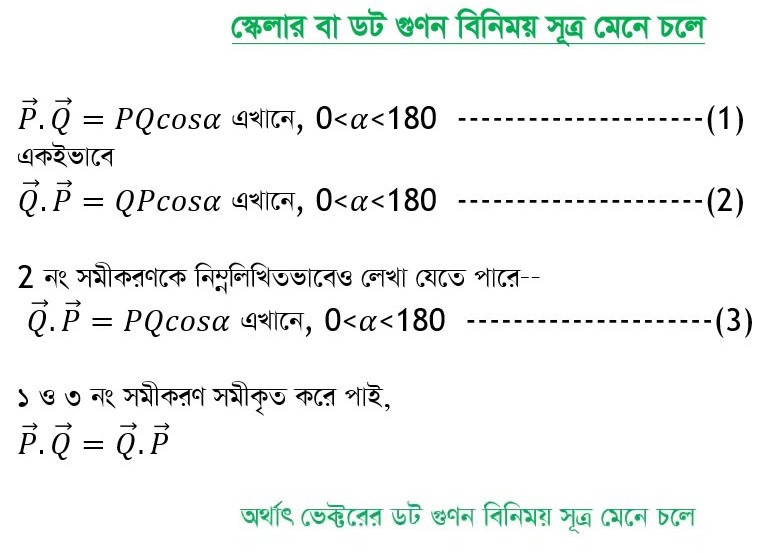 [Speaker Notes: Md. Atikur Rahman, Lecturer(Physics), Hapania KM Fazil Madrasah, Sapahar, Naogaon.]
‡¯‹jvi ¸Y‡bi e¨vL¨v
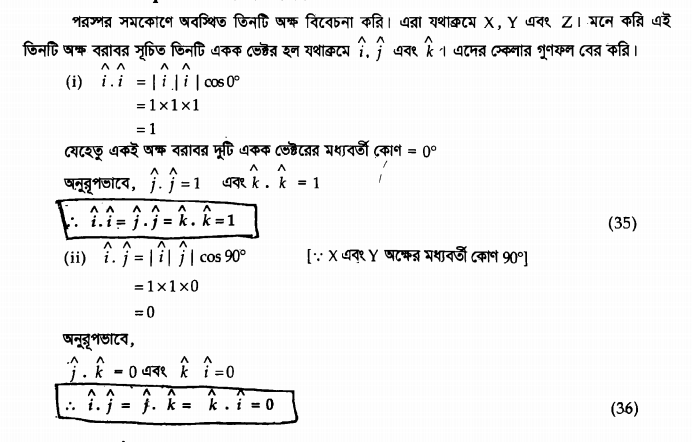 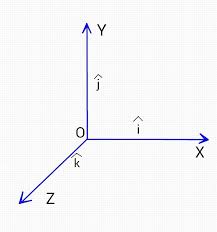 [Speaker Notes: Md. Atikur Rahman, Lecturer(Physics), Hapania KM Fazil Madrasah, Sapahar, Naogaon.]
‡¯‹jvi ¸Y‡bi e¨vL¨v
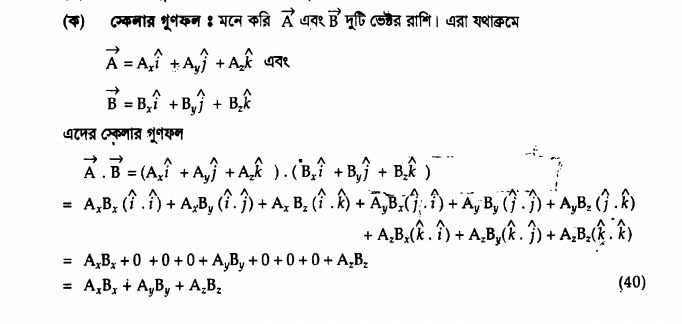 [Speaker Notes: Md. Atikur Rahman, Lecturer(Physics), Hapania KM Fazil Madrasah, Sapahar, Naogaon.]
‡¯‹jvi ¸Y‡bi e¨vL¨v
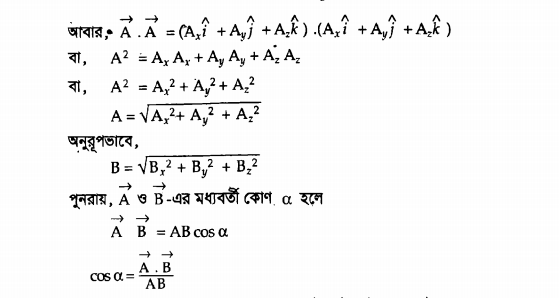 [Speaker Notes: Md. Atikur Rahman, Lecturer(Physics), Hapania KM Fazil Madrasah, Sapahar, Naogaon.]
MvwbwZK mgm¨v
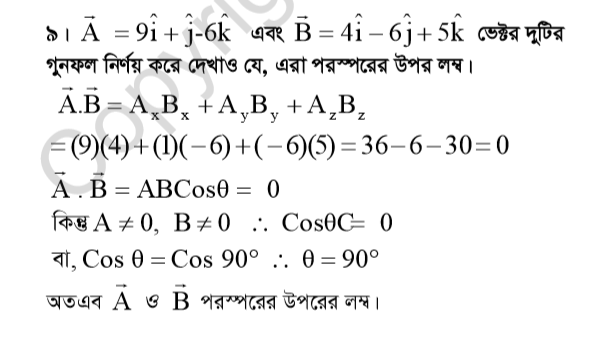 [Speaker Notes: Md. Atikur Rahman, Lecturer(Physics), Hapania KM Fazil Madrasah, Sapahar, Naogaon.]
evwoi KvR
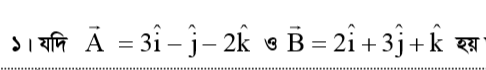 Ges
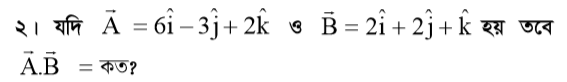 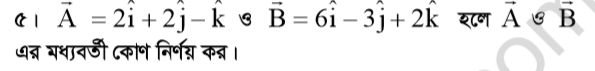 [Speaker Notes: Md. Atikur Rahman, Lecturer(Physics), Hapania KM Fazil Madrasah, Sapahar, Naogaon.]
সবাইকে ধন্যবাদ